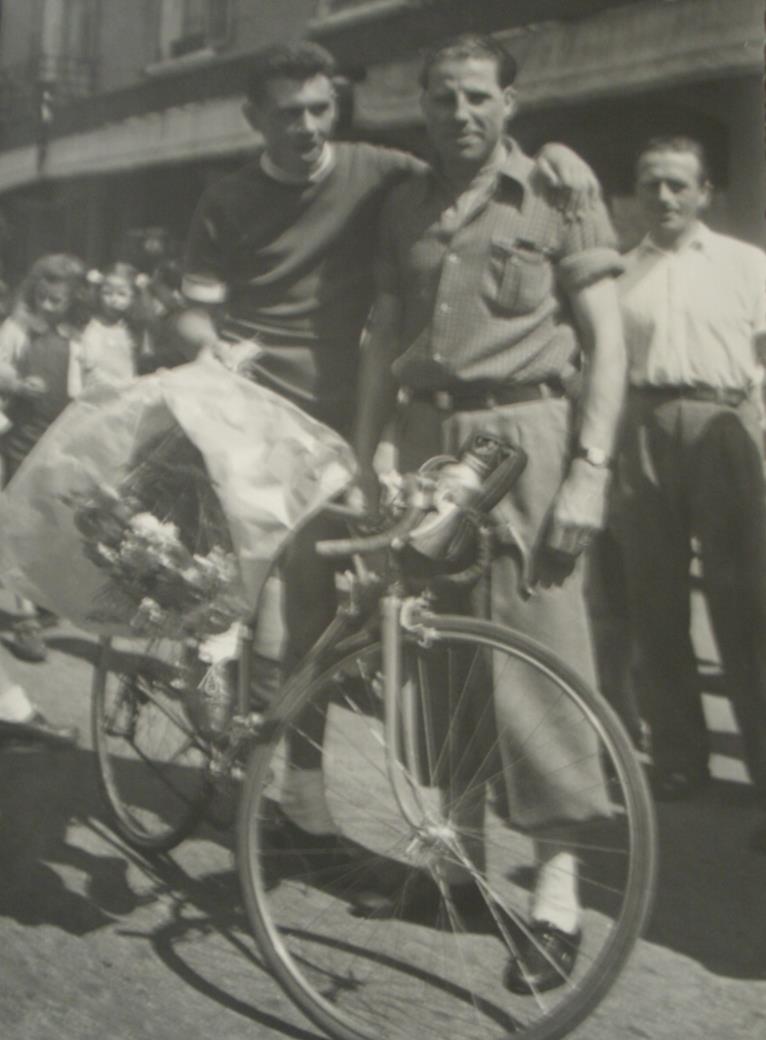 1947

Sallanches

Guy LEDUC avec son entraineur Hilaire BERTELLIN – ex-Champion du Monde de Cyclo-Cross
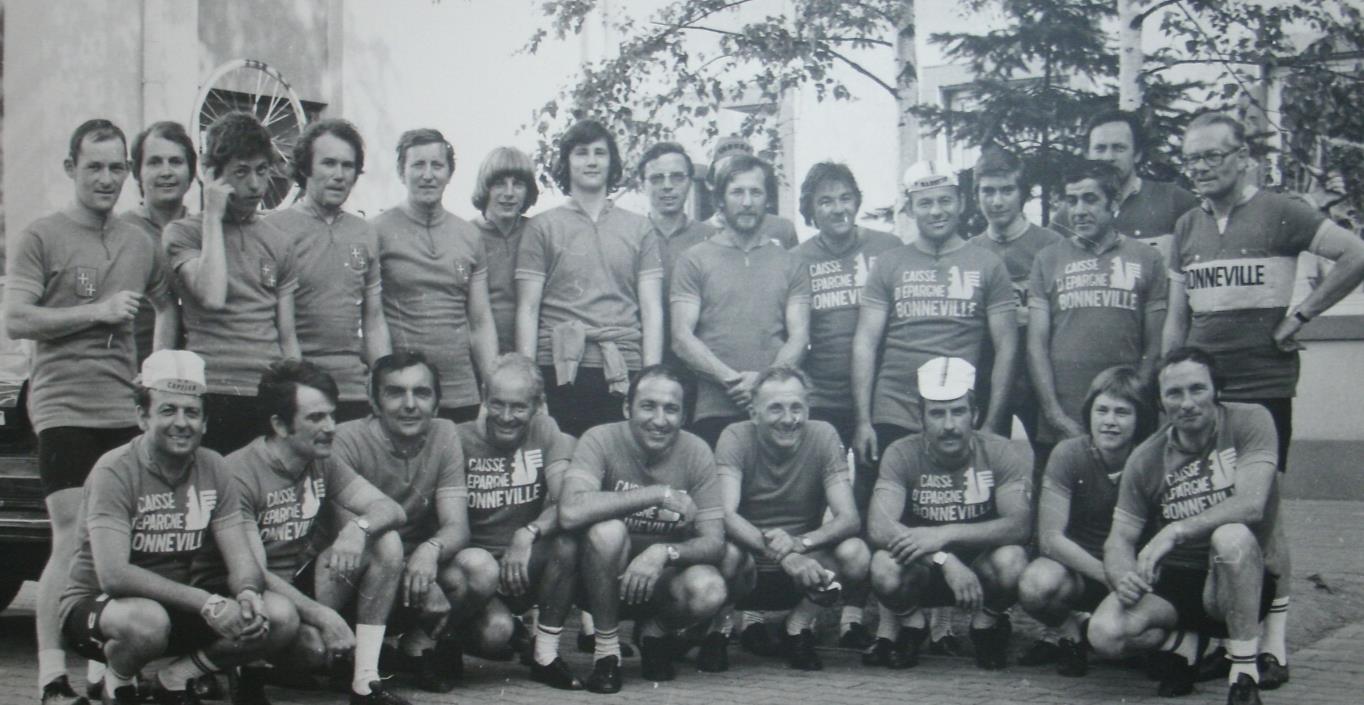 Mai 1967

Le velo-club de Bonneville avec entre autres Truffond, Legon, Bouclier, Deragon, Bouchet,…
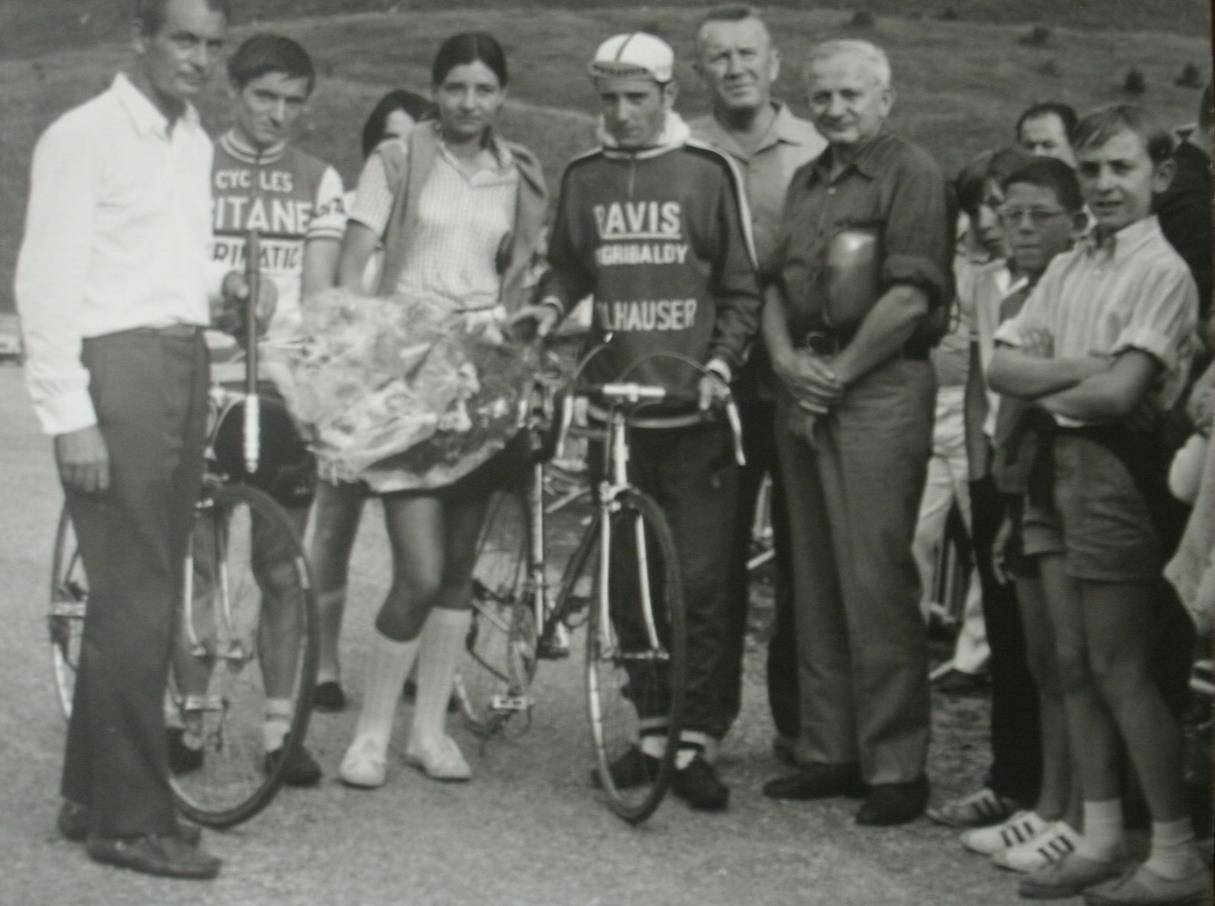 Contre-la-montre Individuel Pontchy – Le Frachet
A gauche Paul Gutty, à droite Charles Rigon
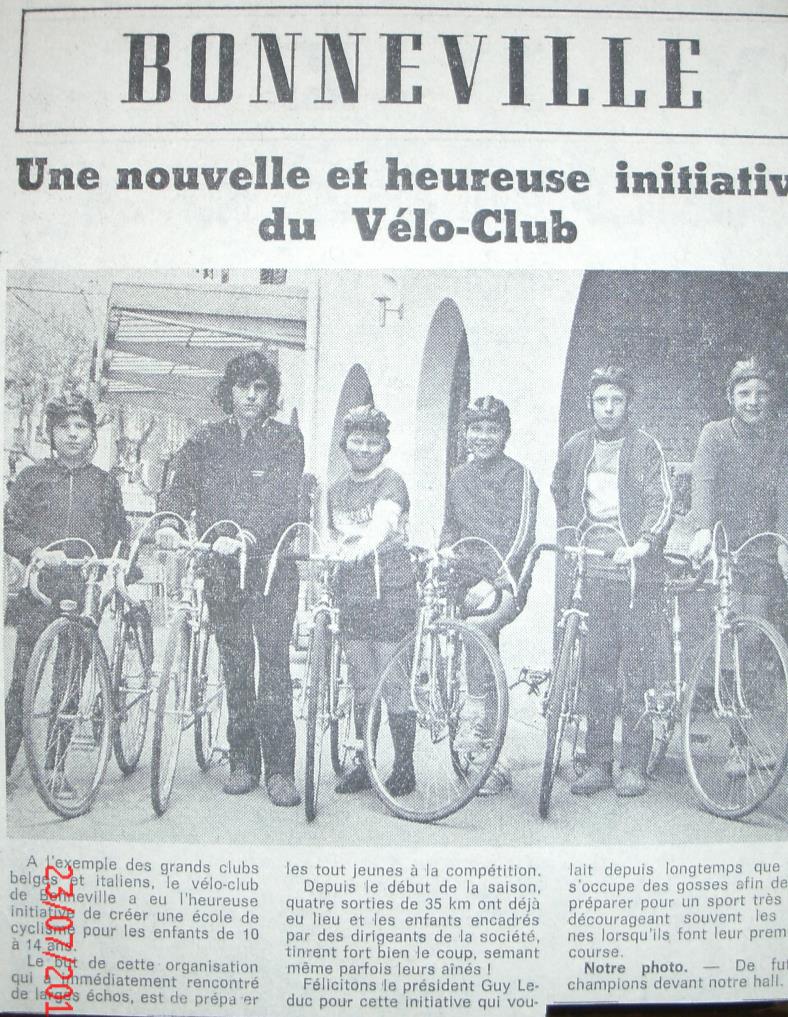 1967


Création de l’école de cyclisme par Guy Leduc
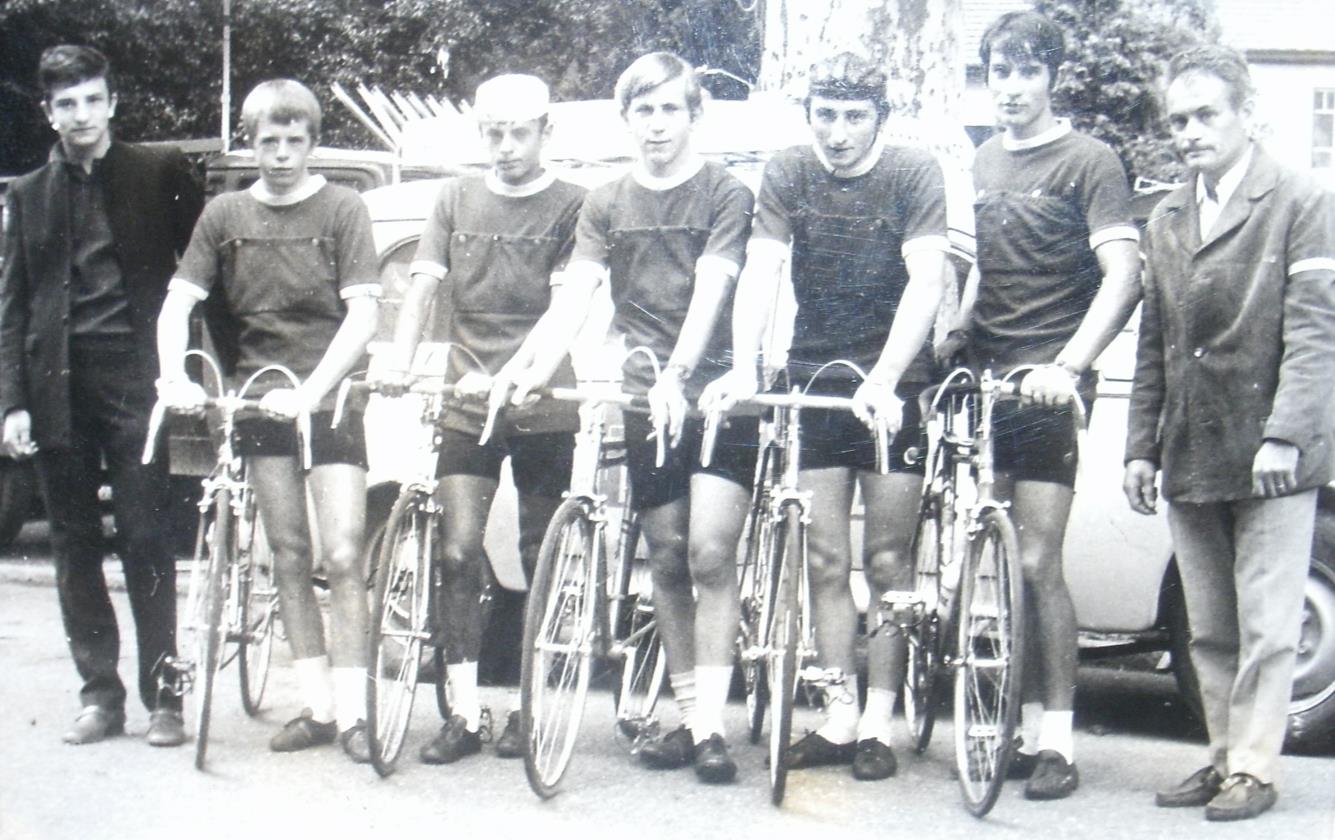 Ecole de cyclisme
Legon – Burgeaux – Perillat – Lacroix – Corbex
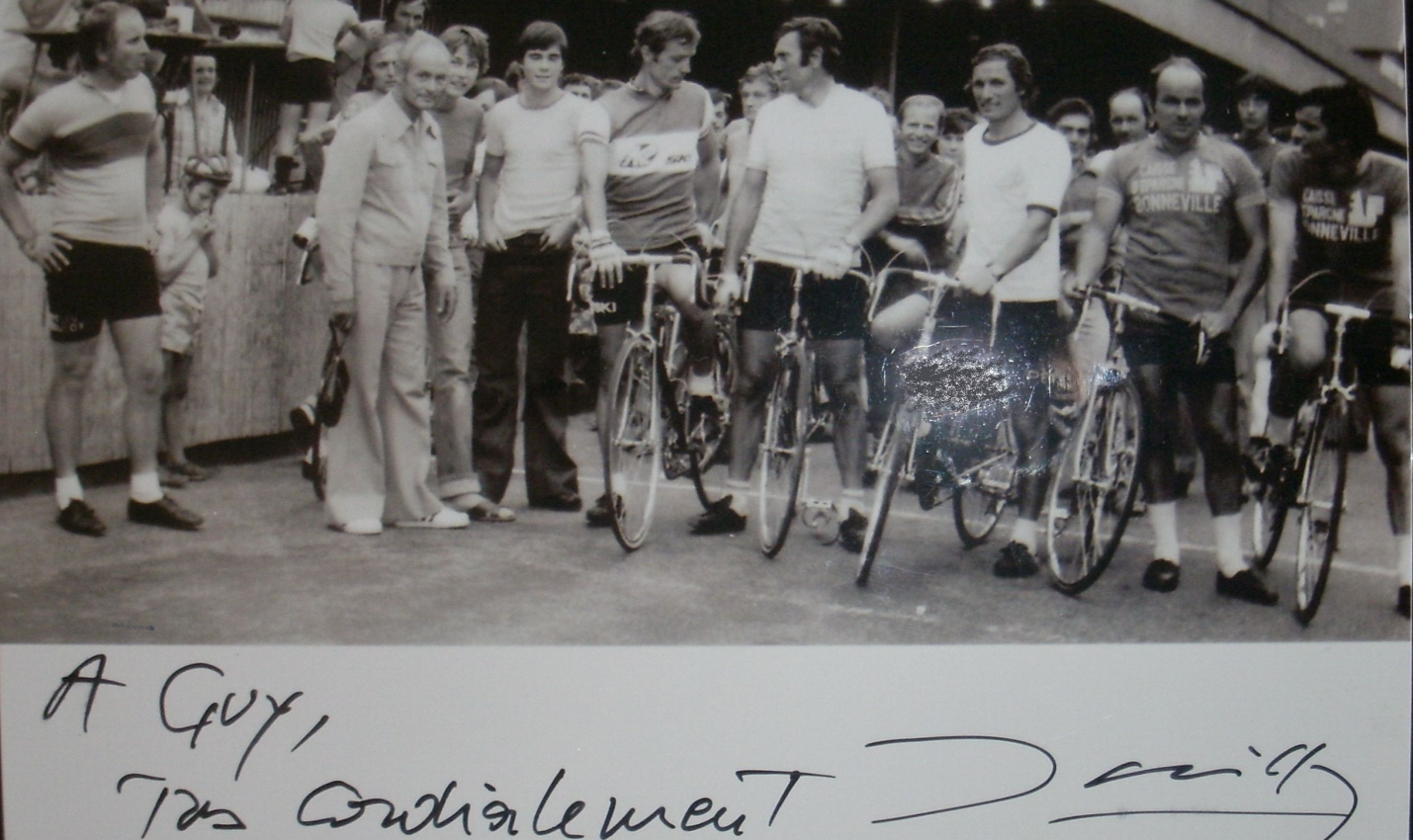 Semi-Nocturne de Bonneville
Sur la ligne de départ : Jean-Claude Killy, Désiré Lacroix, Guy Périllat  Equipe de France de Ski
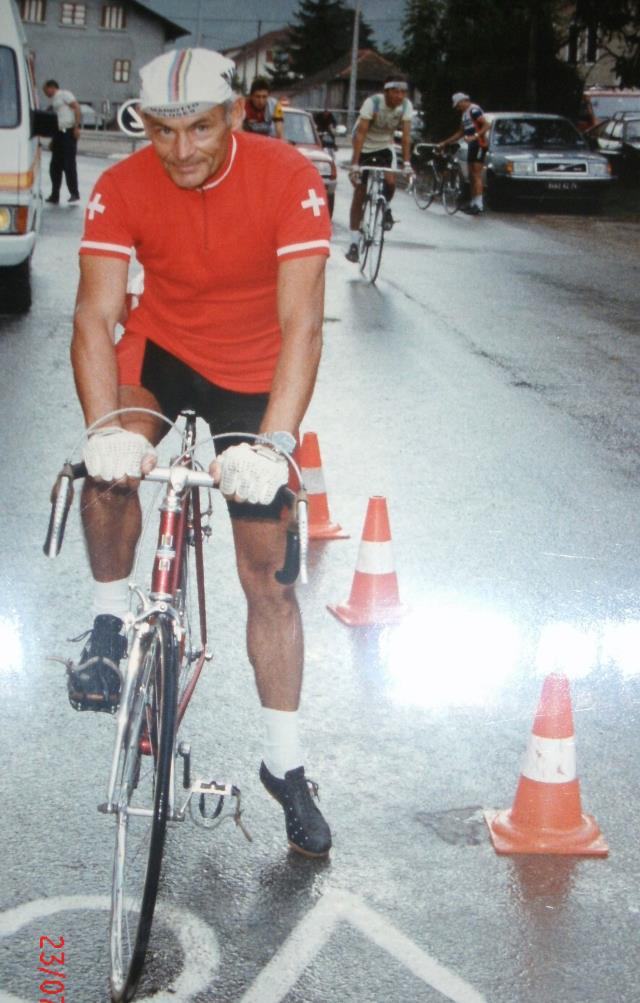 Gentleman de Bonneville
PITTET-LEDUC 2ème de leur catégorie
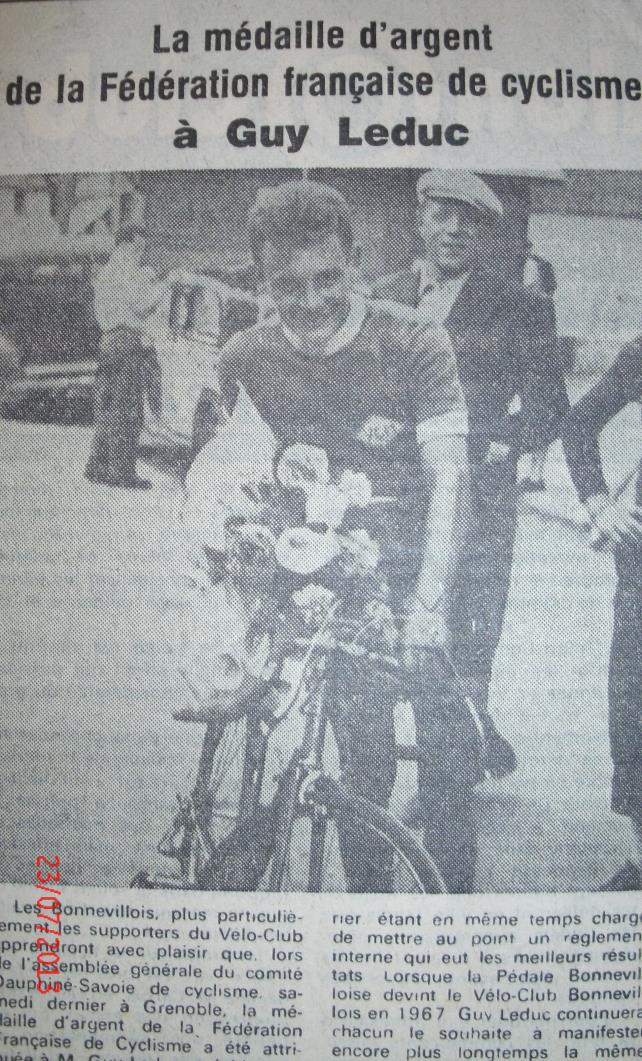 Médaille d’argent de la FFC attribuée à Guy LEDUC